Competitively Chasing Convex Bodies
SÉbastien Bubeck, Yin Tat Lee, Yuanzhi Li, Mark Sellke
1, 2
3
3
1
1: MSR Redmond       2: University of Washington 	3: Stanford University
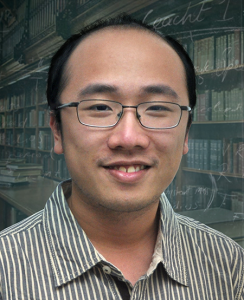 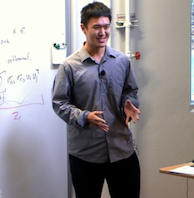 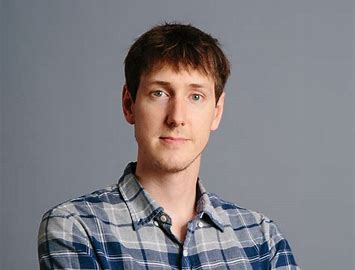 The Chasing Convex Bodies Problem
Example
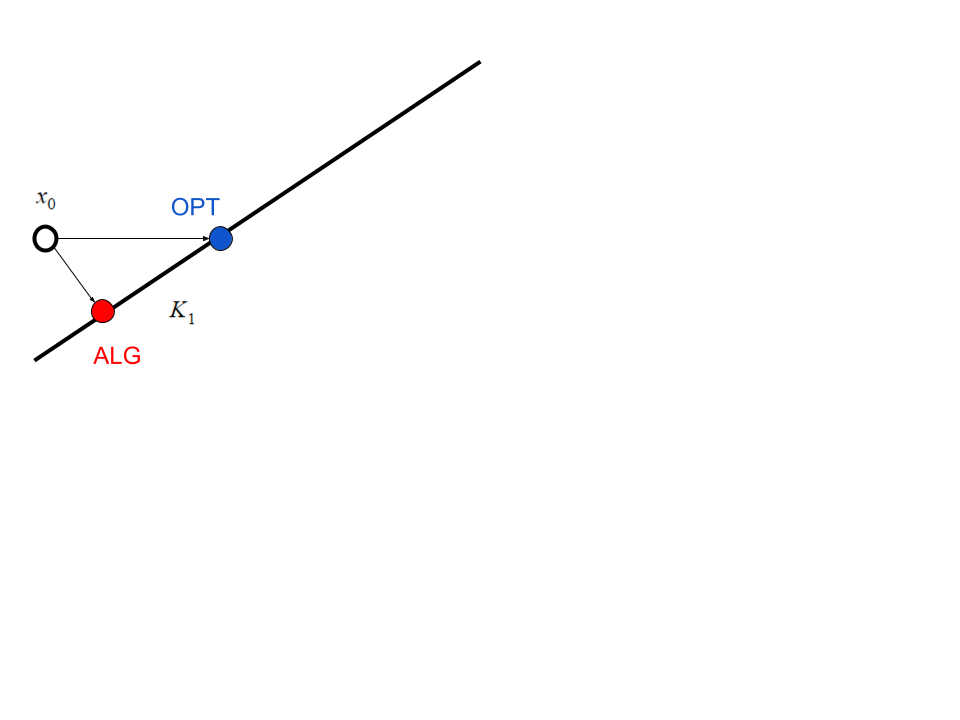 Example
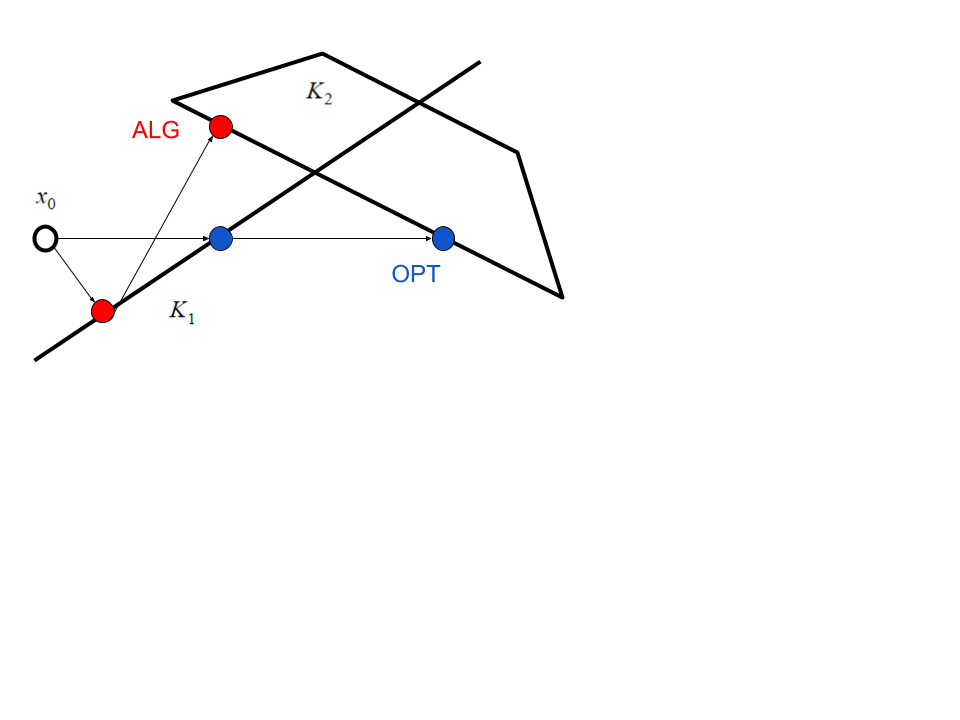 Example
Motivation 0: an Equivalent Problem
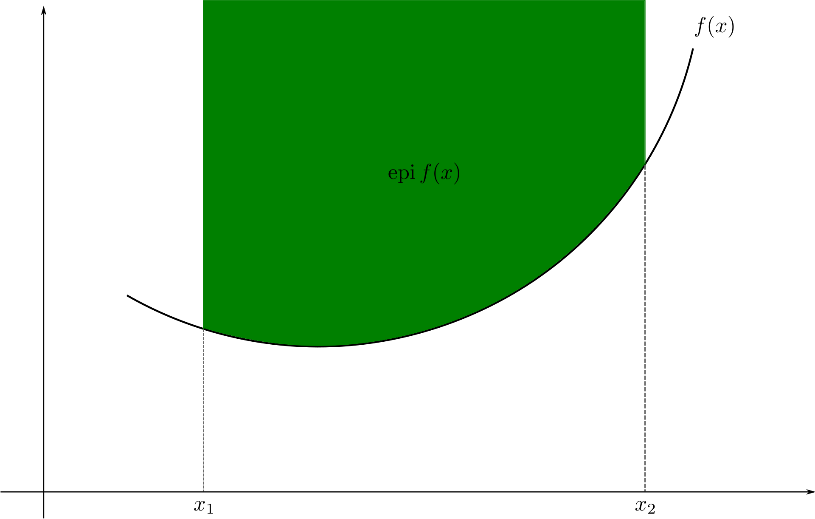 Motivation 1: Chasing General Functions
Motivation 2: Online Convex Optimization
Previous Work
Our Result: First Finite Competitive Ratio
Last Month, An Improvement
Warm-Up: Greedy Fails
Chasing Lines: Move Towards OPT
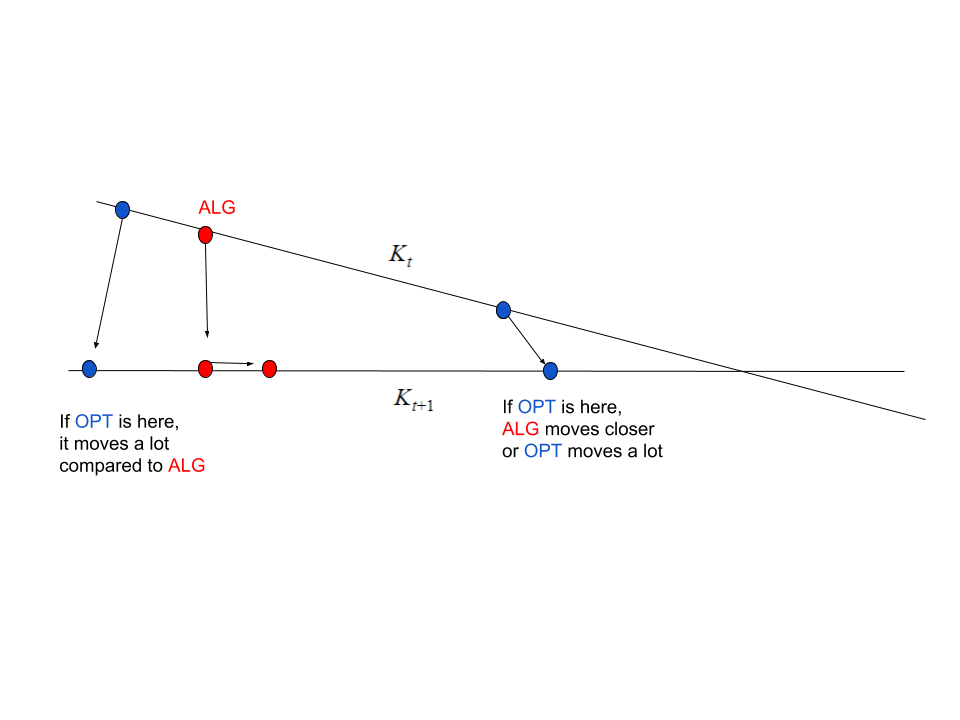 Moving To OPTSET: High Level Intuition
General approach: group the time-steps into phases. In each phase, make progress with respect to appropriate potential.

Define OPTSET to be the set of possible current positions of OPT, requiring only that OPT have low movement in the current phase. OPTSET will shrink over time as the phase goes on.

Goal: in each phase, move closer to every point in OPTSET. Then finish with potential argument.

Observation: OPTSET is convex because an average of short paths remains short. So we can hope to move towards OPTSET in a meaningful way.
Moving To OPTSET: Preview of Difficulty
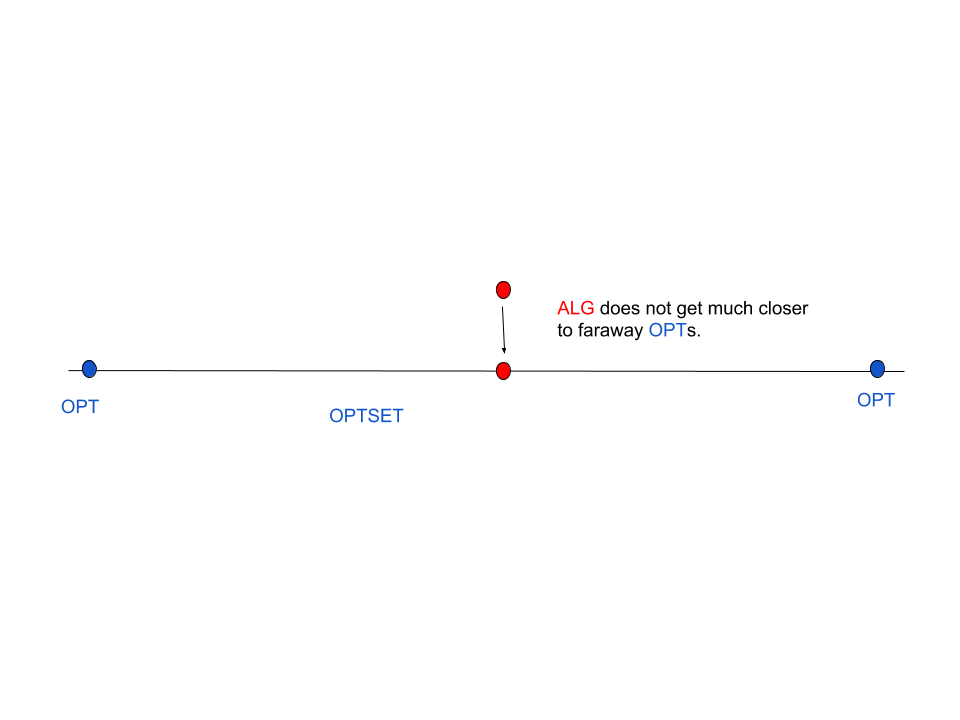 Suppose OPTSET is a line. We can move closer to OPTSET.

But for a potential argument, we must move closer to all points in OPTSET. And we cannot simultaneously move much closer to faraway points in opposite directions.




Procrastinate: try to avoid much movement until OPTSET really shrinks.
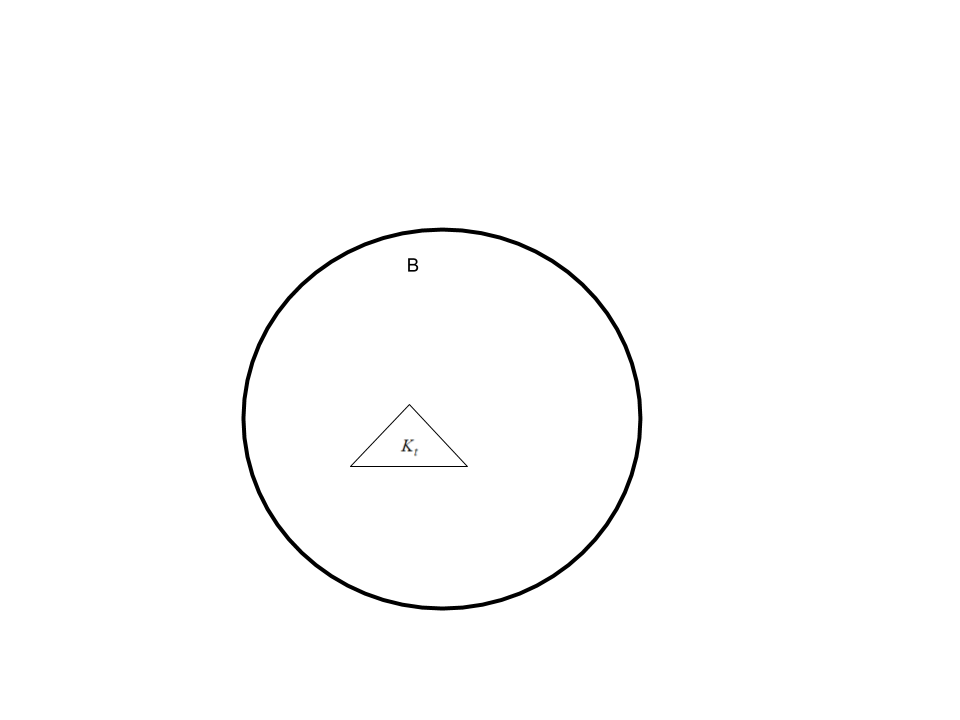 Getting Down to Business:Choosing a Scale
Moving to a New Phase
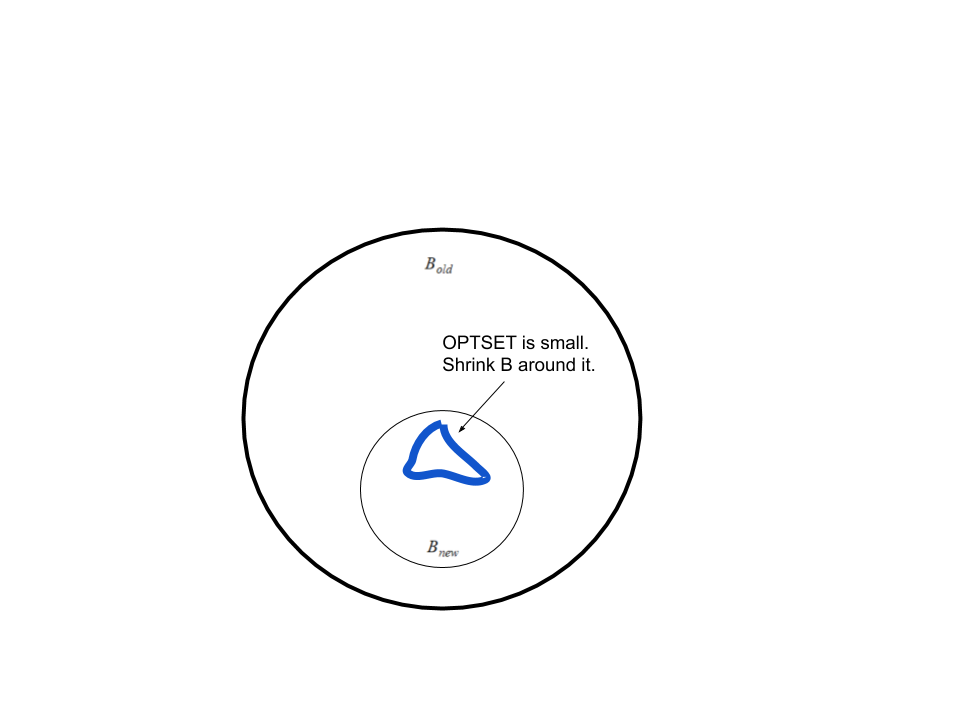 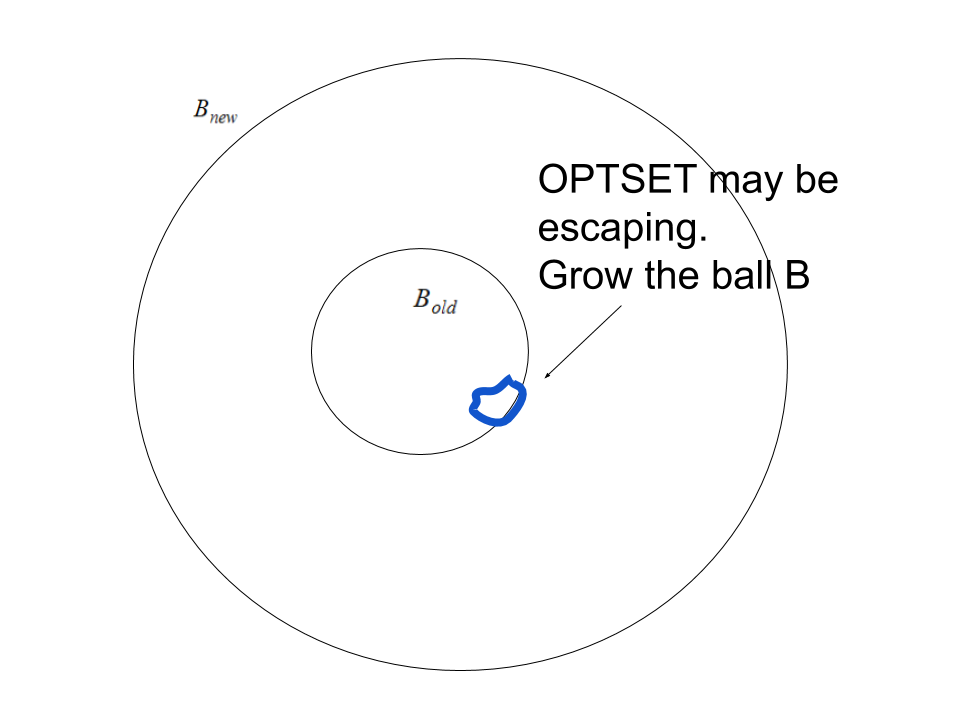 The Easy Case
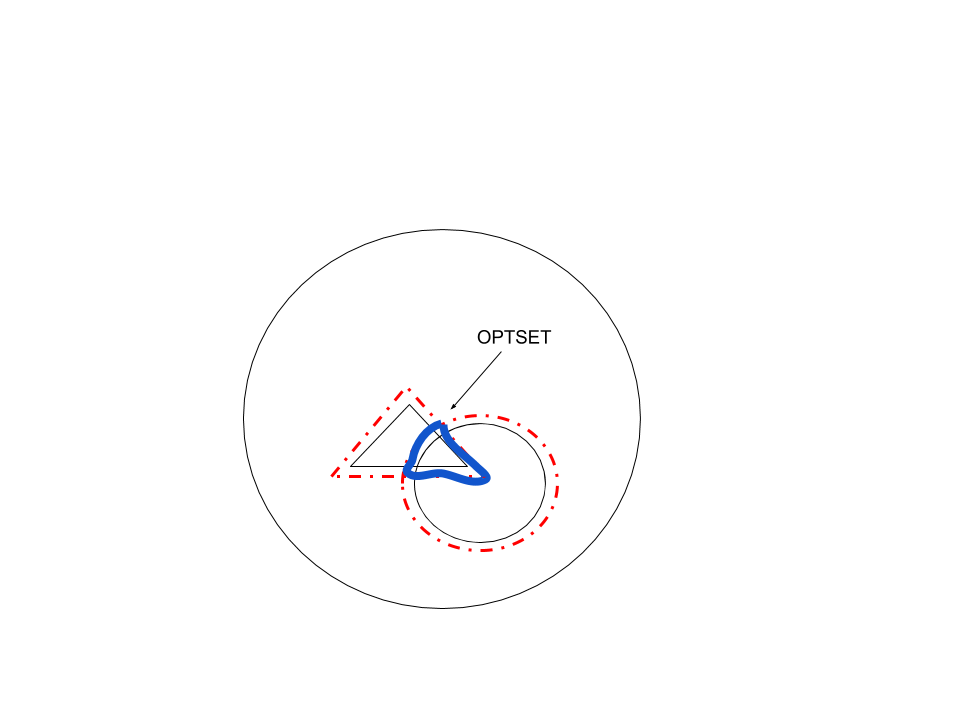 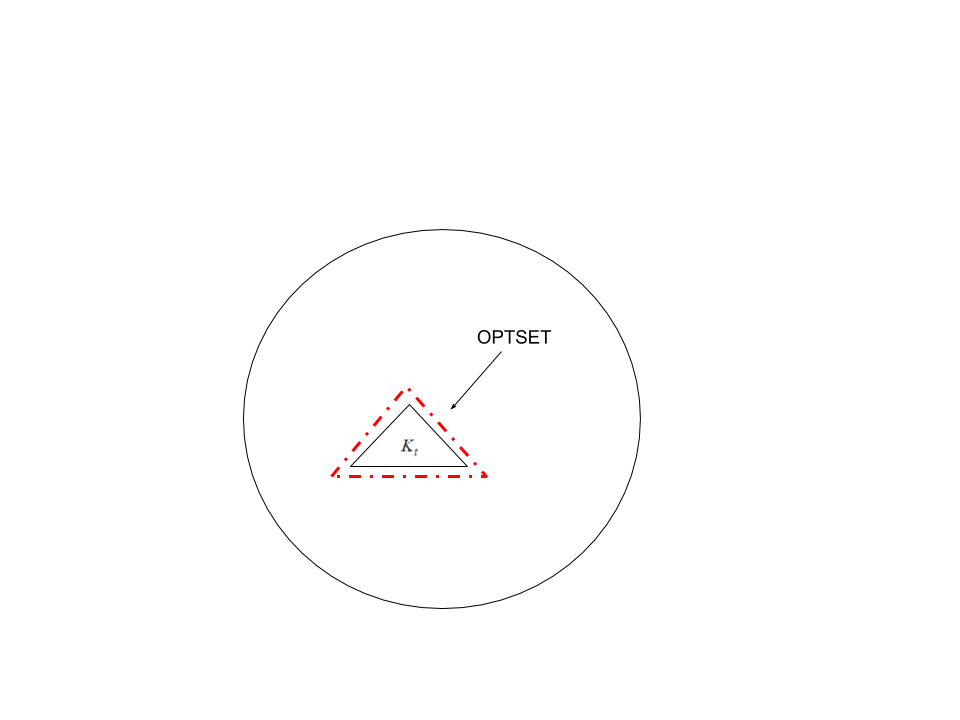 The Easy Case
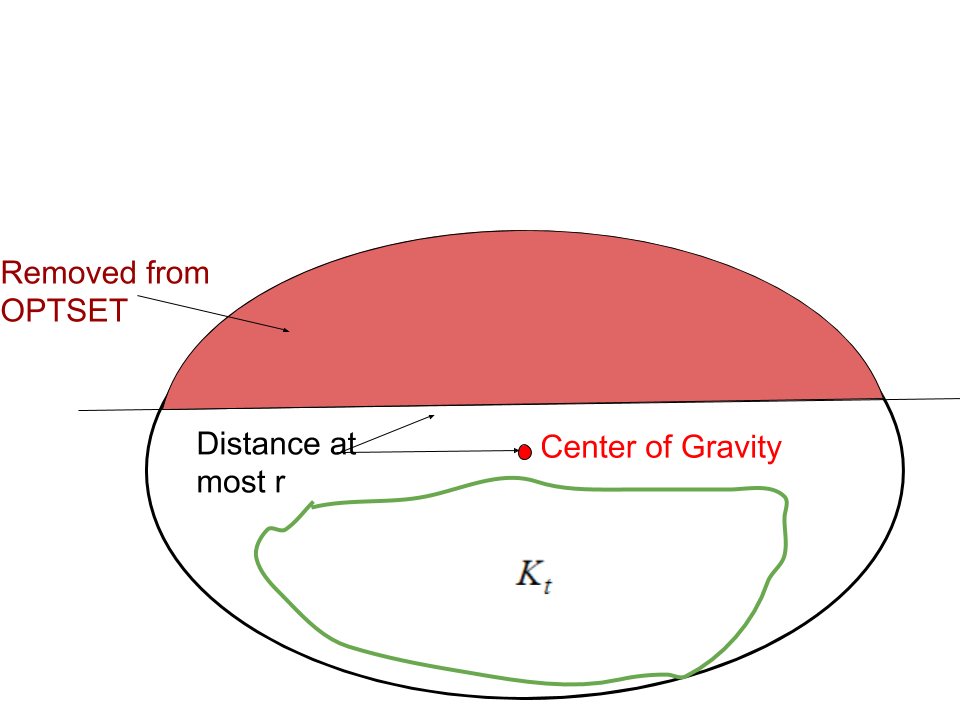 Moving to OPTSET: the Main Difficulty
OPTSET could be a line or pancake: some long directions, some short.

Then the preceding argument does not work. We could keep cutting short directions and never make real progress.
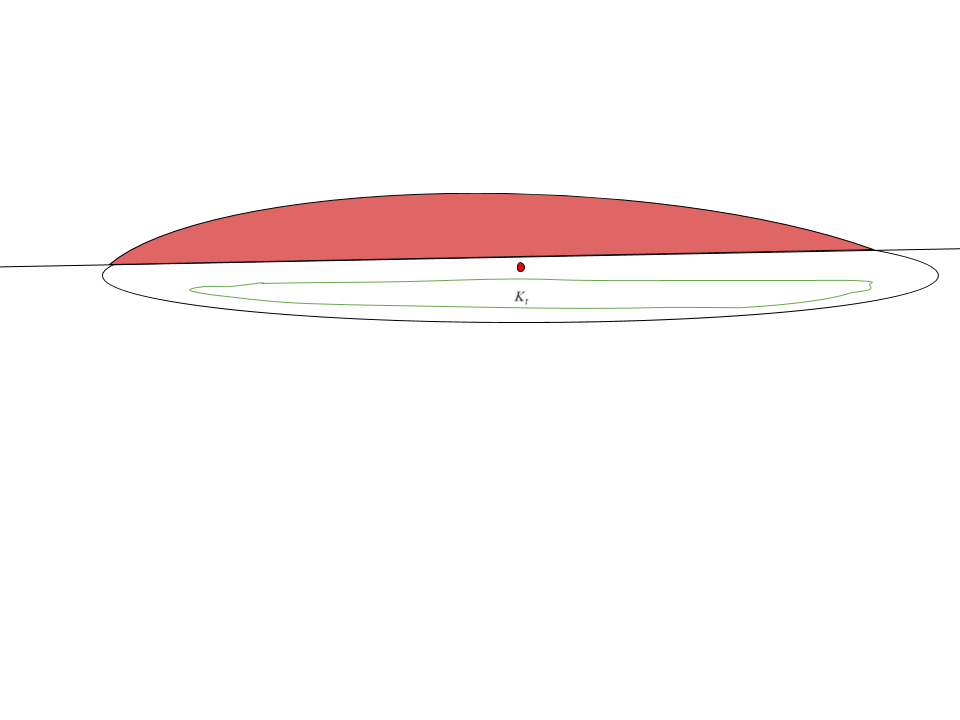 Long/Short Direction Decomposition
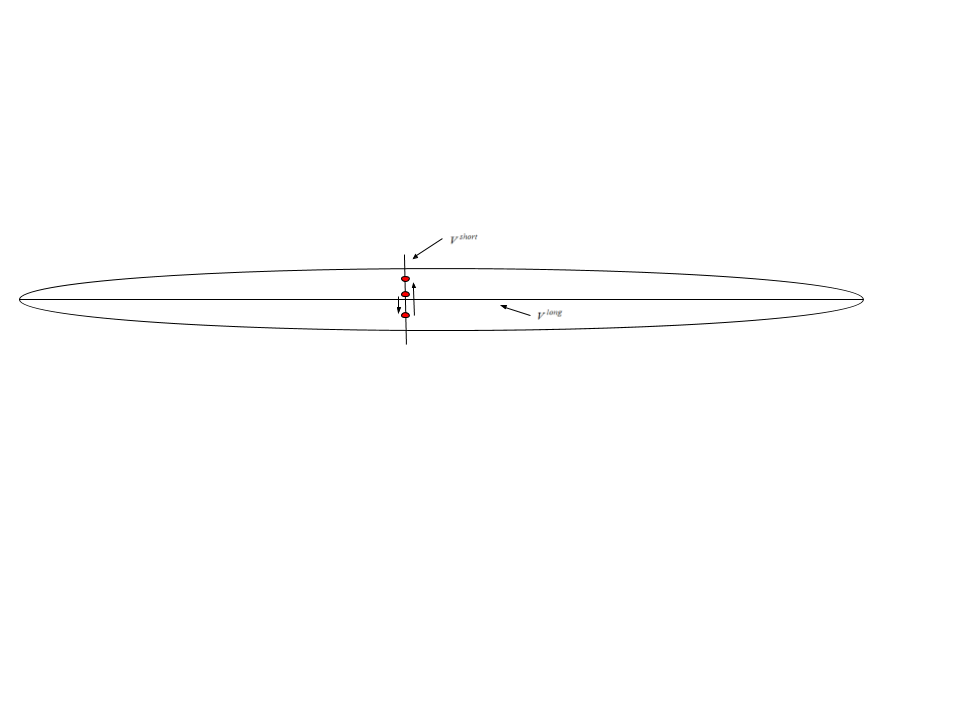 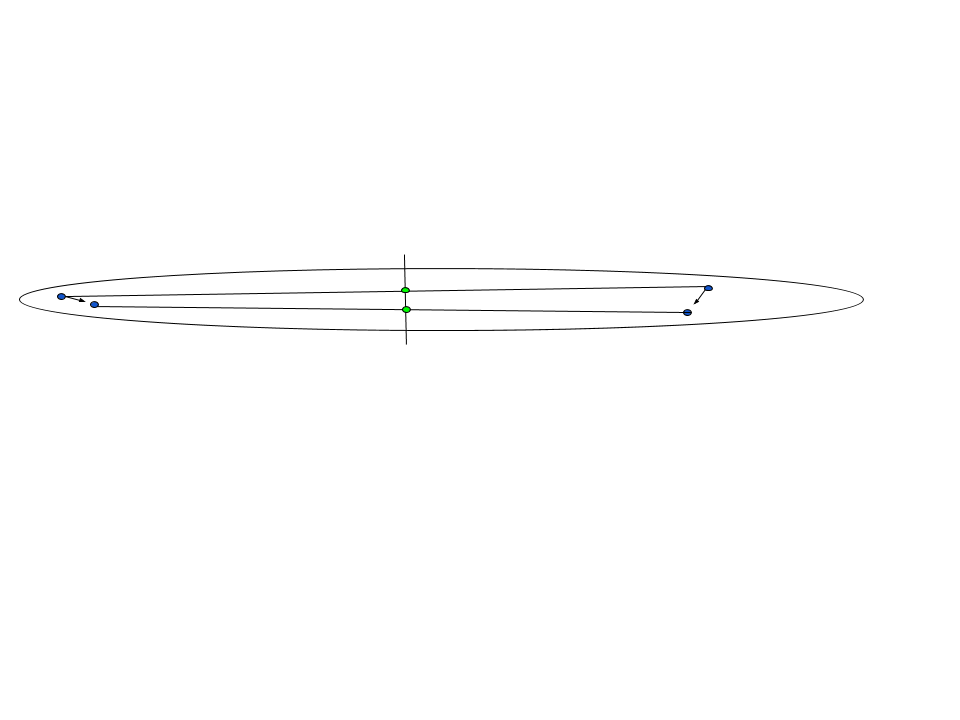 Final Algorithm (informally)
Potential Analysis
Conclusion
Thank you!